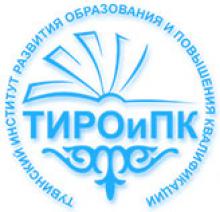 «Оценка аттестационных материалов педагогических работников, подлежащих аттестации на квалификационные категории, требования к предоставлению аттестационных материалов в аттестационном портфолио»

Отдел  аттестации
Повышение качества школьного образования на современном этапе находится в прямой зависимости от профессионального уровня педагогических кадров. 
Сегодня требования к педагогическим работникам не ограничиваются стажем работы и дипломом об образовании. Педагог должен быть профессионалом своего дела, мыслящим, способным к анализу и к творческой переработке информации.
Под качеством профессиональной деятельности педагога  понимается степень удовлетворения потребностей и ожиданий всех участников образовательного процесса от предоставляемых образовательных услуг. Так результаты педагогической деятельности могут быть оценены разными социальными заказчиками - детьми, родителями, педагогами.
Оценка качества профессиональной деятельности педагогических работников  может быть двух видов:
- внутренняя оценка - проводится ответственным лицом по аттестации педагогических работников  образовательных организаций;
- внешняя оценка — проводится специалисты, осуществляющие всесторонний анализ профессиональной деятельности педагогических работников
Приказ Министерство образования и науки  Республики Тыва №28-д  от 13 января 2017г«О создании  персональных страниц  педагогических работников  на официальных сайтах образовательных организаций»
Оценочный  лист  педагогическойдеятельности преподавателя, мастера  производственного обучения  образовательныхорганизаций  среднего  профессионального образования  (высшая категория)   (первая категория)(титульный лист)
Критерии  оценочного листа  педагогическойдеятельности преподавателя, мастера производственного обучения образовательныхорганизаций среднего профессионального образования (высшая категория)1.Продуктивность образовательной деятельности педагогического работника:- Результаты освоения обучающимися образовательных программ по итогам мониторингов, проводимых организацией (справка от завуча);- Результаты освоения обучающимися образовательных программ по итогам мониторинга системы образования ( качество знаний);2.Продуктивность деятельности педагогического работника по развитию обучающихся:- Результаты участия обучающихся во Всероссийской олимпиаде профессионального мастерства обучающихся по специальностям СПО;- Результаты предметной олимпиады, проводимой МОН РТ (для преподавателей общеобразовательных дисциплин);-  Результаты участия в конкурсах, фестивалях,  в чемпионате  профессионального мастерства по стандартам WorldSkillsRussia;
3.Продуктивность личного вклада педагогического работника в повышение качества образования:- Совершенствование методов обучения и воспитания через проведение  открытых уроков/занятий на МО муниципального уровня (экспертный лист  оценивания, протокол посещения первого  открытого урока от МО муниципального уровня);- Совершенствование методов обучения и воспитания через проведение  открытых уроков/занятий на МО муниципального уровня (экспертный лист  оценивания, протокол посещения второго открытого урока  от МО муниципального уровня);- Совершенствование методов обучения и воспитания через проведение  открытых уроков/занятий на МО муниципального уровня (экспертный лист  оценивания, протокол посещения третьего открытого урока  от МО муниципального уровня);- Совершенствование методов обучения и воспитания через проведение  открытых уроков/занятий на МО муниципального уровня (экспертный лист  оценивания, протокол посещения четвертого открытого урока  от МО муниципального уровня);- Совершенствование методов обучения и воспитания через проведение  открытых уроков/занятий на МО муниципального уровня (экспертный лист  оценивания, протокол посещения  пятого открытого урока от МО муниципального уровня)- Участие педагогического работника в профессиональных конкурсах (призовые места);-Участие в проектах  и программах в области образования;- Экспертная деятельность (работа в комиссиях  в качестве эксперта, аттестации педагогических работников); - Обобщение и распространение педагогического опыта в рамках курсов повышения квалификации: открытые уроки, мастер-классы, внеклассные мероприятия); - Выступления на научно-практических конференциях, педагогических чтениях,фестивалях; -  Профессиональный рост педагога (повышение квалификации по профилю педагогической деятельности); - Педагогическое наставничество.
Основными  критериями внутренней  оценки качества профессиональной деятельности:
 Раздел 1. Продуктивность образовательной деятельности педагогического работника
Показатель №1:












Оценивание по показателю 1 осуществляется путем определения баллов. Максимальный балл – 10 баллов.
Подтверждающий  документ: Справка от заместителя директора по УВР с печатью по итогам мониторингов.
Основными  критериями внутренней  оценки качества профессиональной деятельности:
 Раздел 1. Продуктивность образовательной деятельности педагогического работника

Показатель №2:











Оценивание по показателю 2 осуществляется путем определения баллов. Максимальный балл – 10 баллов
Подтверждающий  документ: Справка от заместителя директора по УВР с печатью по итогам мониторинга системы образования.
Раздел 2. Продуктивность деятельности педагогического работника по развитию обучающихся
Показатель 1:

















       Оценивание по показателю  1 осуществляется путем определения баллов. Максимальный балл - 20 баллов. Подтверждающий  документ: Справка  от заместителя  директора  по УВР, подтверждающая, что данным педагогам подготовлены обучающихся во Всероссийской олимпиаде профессионального мастерства по специальностям СПО и сканированные награды обучающихся.
Раздел 2. Продуктивность деятельности педагогического работника по развитию обучающихся
Показатель 2:

















       Оценивание по показателю  2 осуществляется путем определения баллов. Максимальный балл - 20 баллов. Подтверждающий  документ: справка  от заместителя  директора  по УВР, подтверждающая, что данным педагогам подготовлены обучающихся  по олимпиадам, проводимой МОН РТ. Сканированные приказы   и  награды  обучающихся.
Раздел 2. Продуктивность деятельности педагогического работника по развитию обучающихся
Показатель 3:

















      



 



Оценивание по показателю  3 осуществляется путем определения баллов. Максимальный балл - 20 баллов. Подтверждающий  документ:Сканированные приказы об участии обучающихся и их  награды.
Раздел 3.Продуктивность личного вклада педагогического работника в повышение качества образования.
Показатель 1-5.Совершенствование методов обучения и воспитания через проведение  открытых уроков/занятий на МО муниципального уровня (экспертный лист оценивания, протокол посещения первого  по четвертого  открытого урока от МО муниципального уровня)












Оценивание по показателю: с 1 по 5 осуществляется путем определения баллов. Максимальный балл  в каждом показателе -20 баллов.
Подтверждающие  документы:  сканированные экспертные листы и протоколы посещения открытого урока.
 Обращаем внимание на то, что в открытых уроках должны присутствовать не менее 3 экспертов. Должна быть подпись в экспертных  листах  руководителя КМО (ГМО) и членов КМО (ГМО).
Раздел 3.Продуктивность личного вклада педагогического работника в повышение качества образования.
 










Оценивание по показателю: Оценивание по показателю 6 осуществляется путем  суммирования  баллов. Максимальный балл- 20 баллов.
Подтверждающие  документы: Отсканированные грамоты и дипломы (1,2,3 места) и приказ или выписка из приказа по итогам конкурсов  заверенный   подписью и печатью.
Раздел 3.Продуктивность личного вклада педагогического работника в повышение качества образования.
 Показатель 9. Обобщение и распространение педагогического опыта в рамках курсов повышения квалификации: открытые уроки, мастер-классы, внеклассные мероприятия).














Оценивание по показателю: Оценивание по показателю 9  осуществляется  путем  определение баллов. Максимальный  балл-20 баллов. Подтверждающие  документы: Приказ или сертификат о проведении открытого занятия  или мастер-класса, внеклассные мероприятия. Программа проведения  курса (ФИО и тема педагога должна быть указана в программе). Справка –подтверждение  о том что действительно провели  рамках курсов повышения квалификации: открытые уроки, мастер-классы, внеклассные мероприятия.
Раздел 3.Продуктивность личного вклада педагогического работника в повышение качества образования.
 Показатель 10.   Выступление  на научно-практических  конференций, педагогических  чтениях, фестивалях.













Оценивание по показателю: Оценивание по показателю 10  осуществляется  путем  определение баллов. Максимальный  балл-20 баллов. Подтверждающие  документы: Отсканированный приказ и сертификат  с темой выступление лекции, доклада. Справка – подтверждение  о чтении лекции или доклада с темой выступления. Отсканированная программа  проведения (ФИО педагога с темой).
Раздел 3.Продуктивность личного вклада педагогического работника в повышение качества образования.
 Показатель 11.Профессиональный рост педагога (повышение квалификации по профилю педагогической деятельности)









Оценивание по показателю 11осуществляется путем определения баллов. Максимальный балл- 20 баллов.
Подтверждающие  документы: Сканированные  удостоверения.
По итогам показателей  выставляется средний  балл  3 разделе.
Раздел 3.Продуктивность личного вклада педагогического работника в повышение качества образования.
 Показатель 12.Педагогическое  наставничество.












Оценивание по показателю: Оценивание по показателю 8  осуществляется  путем  определение баллов. Максимальный  балл-20 баллов.
Подтверждающие  документы: Приказ о наставничестве. План работы   с молодым  педагогом (в межжаттестационный период). Отчет работы  с молодым педагогом заверенный подписью и печатью  СПО.   Достижение молодого педагога (грамоты и дипломы в конкурсах и мероприятиях).
По итогам показателей  выставляется средний  балл  3 разделе.
 Итоговый  балл  в оценочном листе  выставляется после суммирования  баллов  по  всем  критериям!
Результаты внутренней и (или) внешней экспертизы являются основанием для принятия решения аттестационной комиссией о допуске ко второму этапу аттестации. Первый этап-оценка  материалов, отражающих  результативность работы в межаттестационный период. Максимальный балл -50, пороговое значение-25 баллов. Если работник не прошел первый этап  аттестации – не  достиг порогового значения  (набрал менее 25 баллов), то он не допускается к следующему этапу аттестации.
Ответственный работник  за аттестацию в образовательной организации предоставляет оценочный лист  аттестационных материалов педагогических работников. Оценочный лист  аттестационных материалов педагогических работников представляется в  бумажном варианте  с подписями руководителя образовательной организации, начальника Управления образования,(для  кожунов) закрепленные печатью.
Ответственность за достоверность информации,  изложенной в оценочном листе,   несет руководитель образовательной организации. Аттестационная комиссия и специалисты, осуществляющие всесторонний анализ профессиональной деятельности педагогических работников получают сведения  по ссылке на  персональные страницы педагогических работников на официальных сайтах образовательных организаций, где размещены  сканированные документы, подтверждающие  достигнутые результаты в работе.
Типичные  ошибки  при формировании электронного  портфолио:

-  Неверные ссылки на сайт педагога. Многие сайты либо не открываются, либо в день экспертизы отсутствуют и выкладываются позже, в связи с чем, приходится делать скриншоты и проверять аттестуемых педагогов несколько раз;

- Представленная информация на сайте педагога (электронного портфолио) не соответствует  критериям и показателям оценочного листа.
Типичные  ошибки  при формировании электронного  портфолио педагога:

-  Отсутствие  подтверждающих документов.
- Представленные педагогами электронное портфолио зачастую не визуализируются, не читаемы. Плохое качества выставленных сканируемых аттестационных материалов, в связи с чем, приходится делать скриншоты  и проводить внешнюю экспертизу аттестуемых педагогов  несколько  раз.
- Выставляются аттестационные материалы не относящиеся к  межаттестационному периоду;
- Протоколы посещения и экспертные листы проведенных открытых уроков до 2017 года заполняются в экспертных листах,   утвержденных 13 января 2017 года, отсюда следует, что экспертный листы и протокол посещения урока оформлены формально;
Спасибо за внимание!

Желаем успешного прохождения  аттестации!